e-Cigarettes and the International Classification of Diseases (ICD-10-CM).  Recitation part of BMS 199New Frontiers in Biomedical Sciences: Everyday medicineRegistration 22332 – Fall 2017
Werner CEUSTERS, MD

Ontology Research Group, Center of Excellence in Bioinformatics and Life Sciences;
UB Institute for Healthcare Informatics, 
Departments of Biomedical Informatics and Psychiatry, 
University at Buffalo, NY, USA
François Boissier de Sauvages de Lacroix
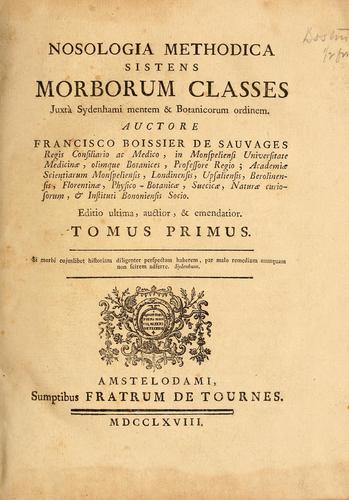 Public Domain, https://commons.wikimedia.org/w/index.php?curid=338615
Nosologia Methodica sistens Morborum Classes
Disease class 2
Disease class 1
…
Disease
order 2.1
Disease
order 2.2
Disease
order 1.1
Disease
order 1.2
…
…
Disease
genus 2.1.1
Disease
genus 2.1.2
Disease
genus 1.1.1
Disease
genus 1.1.2
…
…
Disease 
species 1.1.1.1
Disease
species 1.1.1.2
Disease
species 2.1.1.1
…
…
Sauvages was inspired by Linnaeus
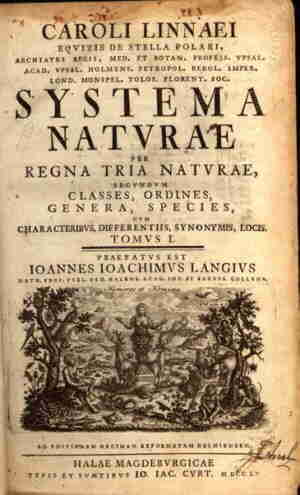 http://www.robinsonlibrary.com/science/natural/biography/graphics/linnaeus2.jpg
http://s3.amazonaws.com/engrade-myfiles/4042767483300984/kingdom_taxonomy.png
International Classification of Diseases
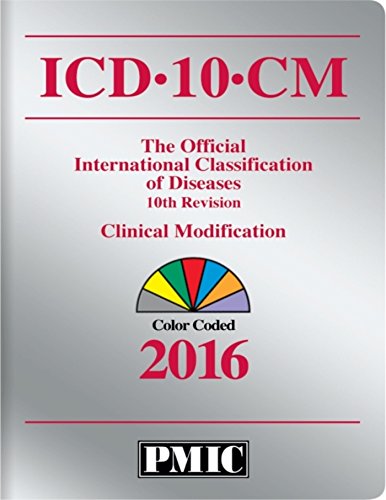 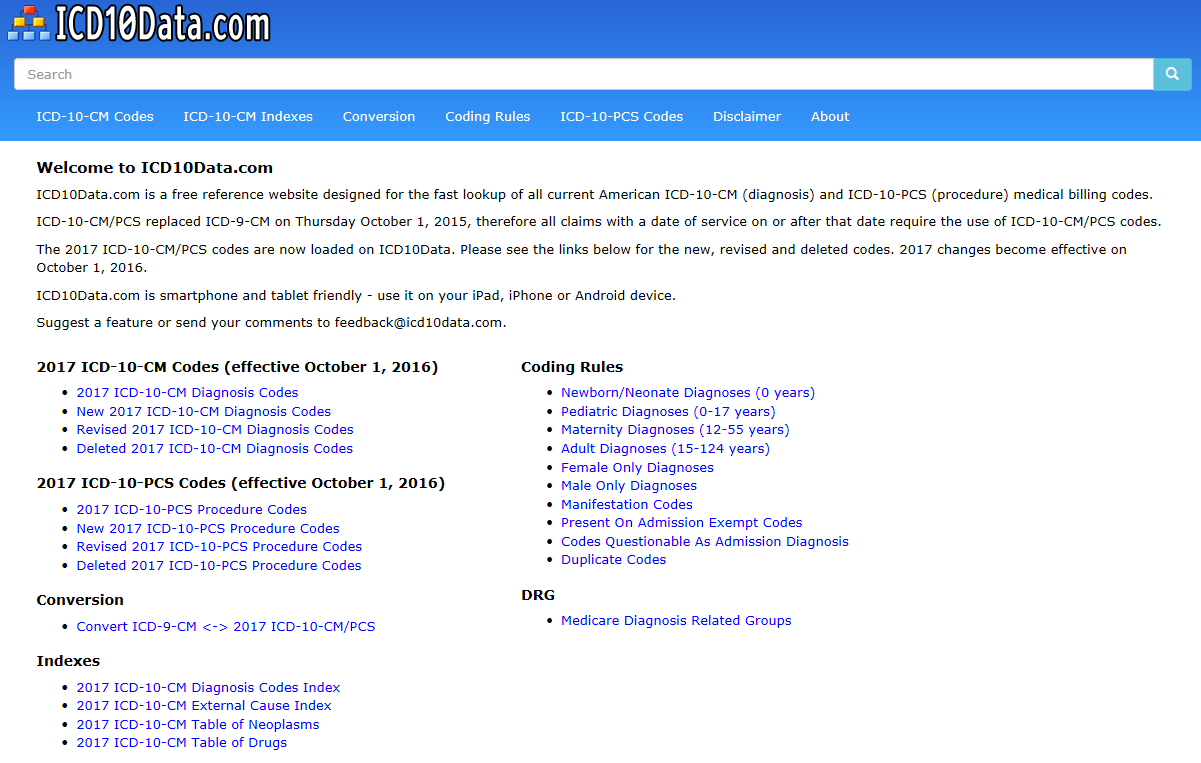 http://www.icd10data.com/
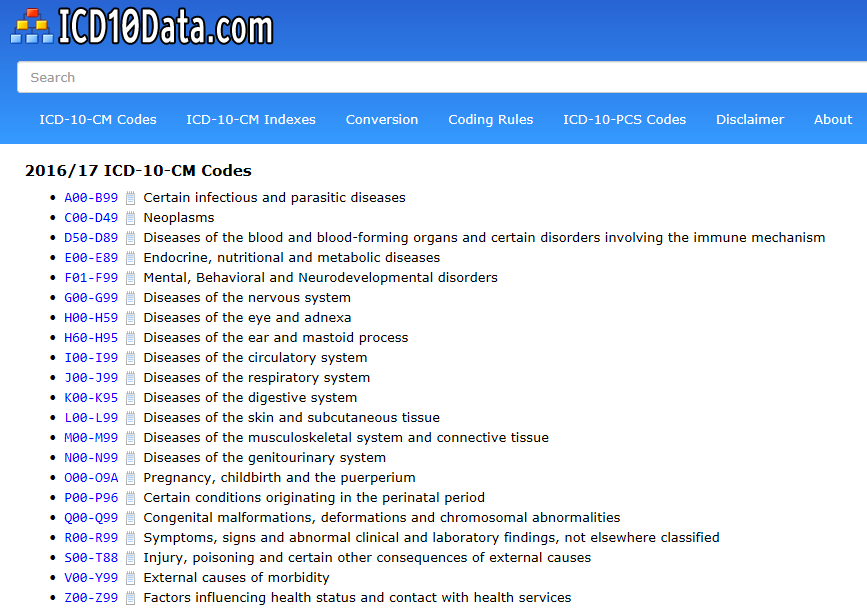 http://www.icd10data.com/ICD10CM/Codes
Would respiratory infections be
here
or
there?
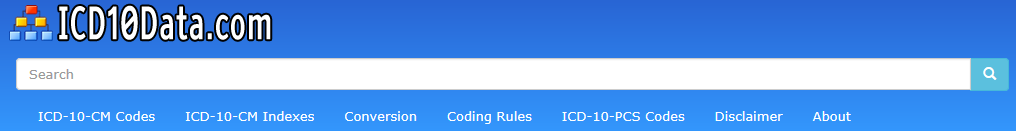 http://www.icd10data.com/ICD10CM/Codes
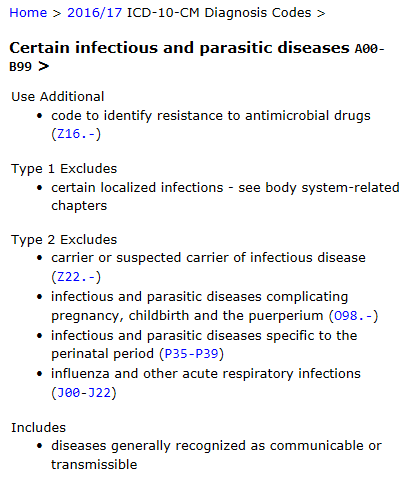 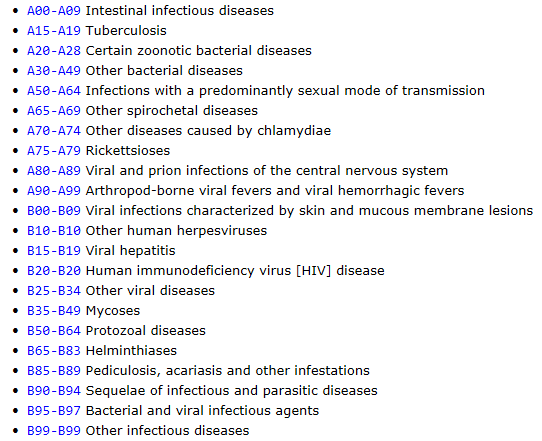 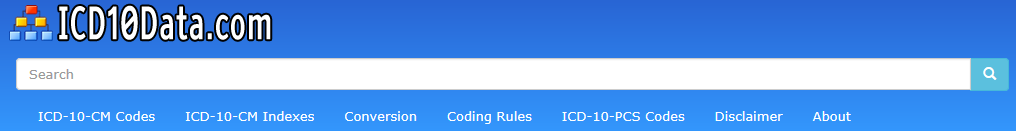 http://www.icd10data.com/ICD10CM/Codes
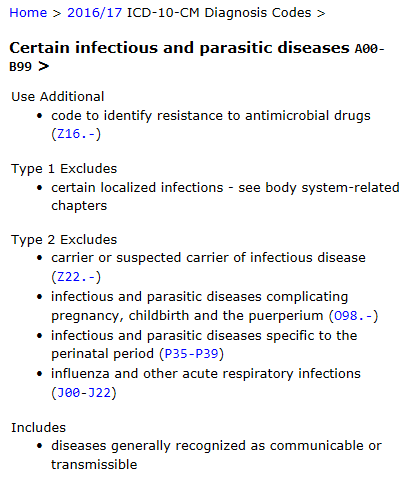 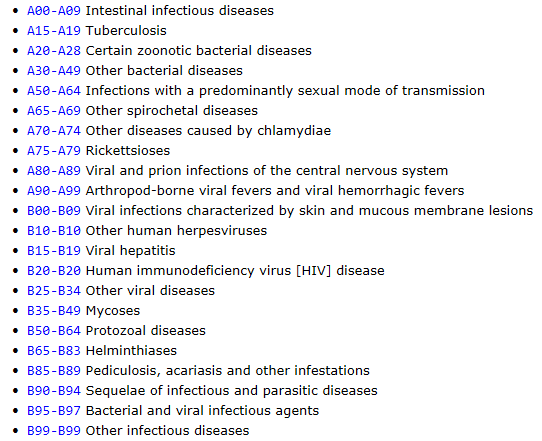 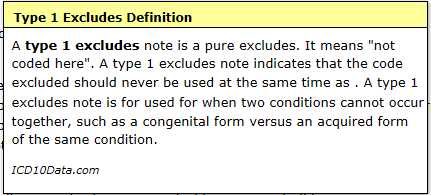 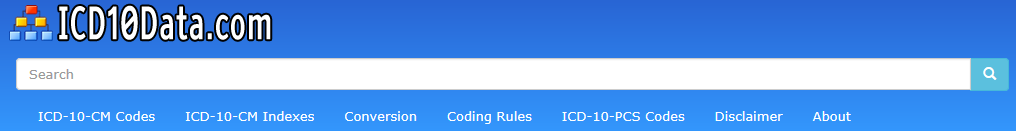 http://www.icd10data.com/ICD10CM/Codes
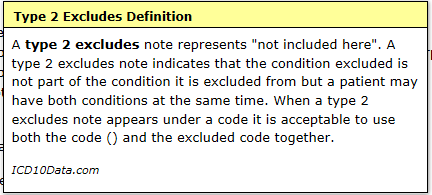 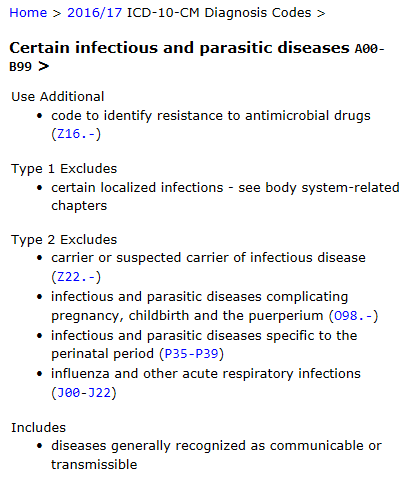 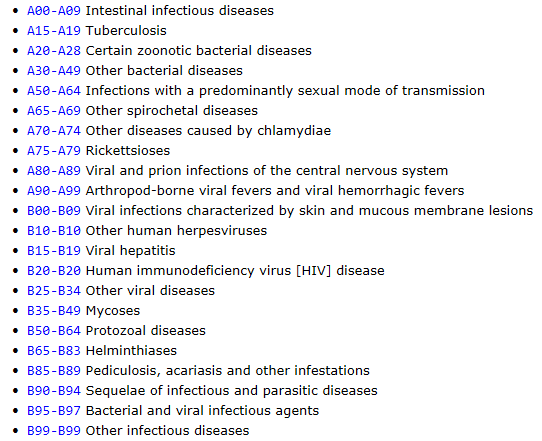 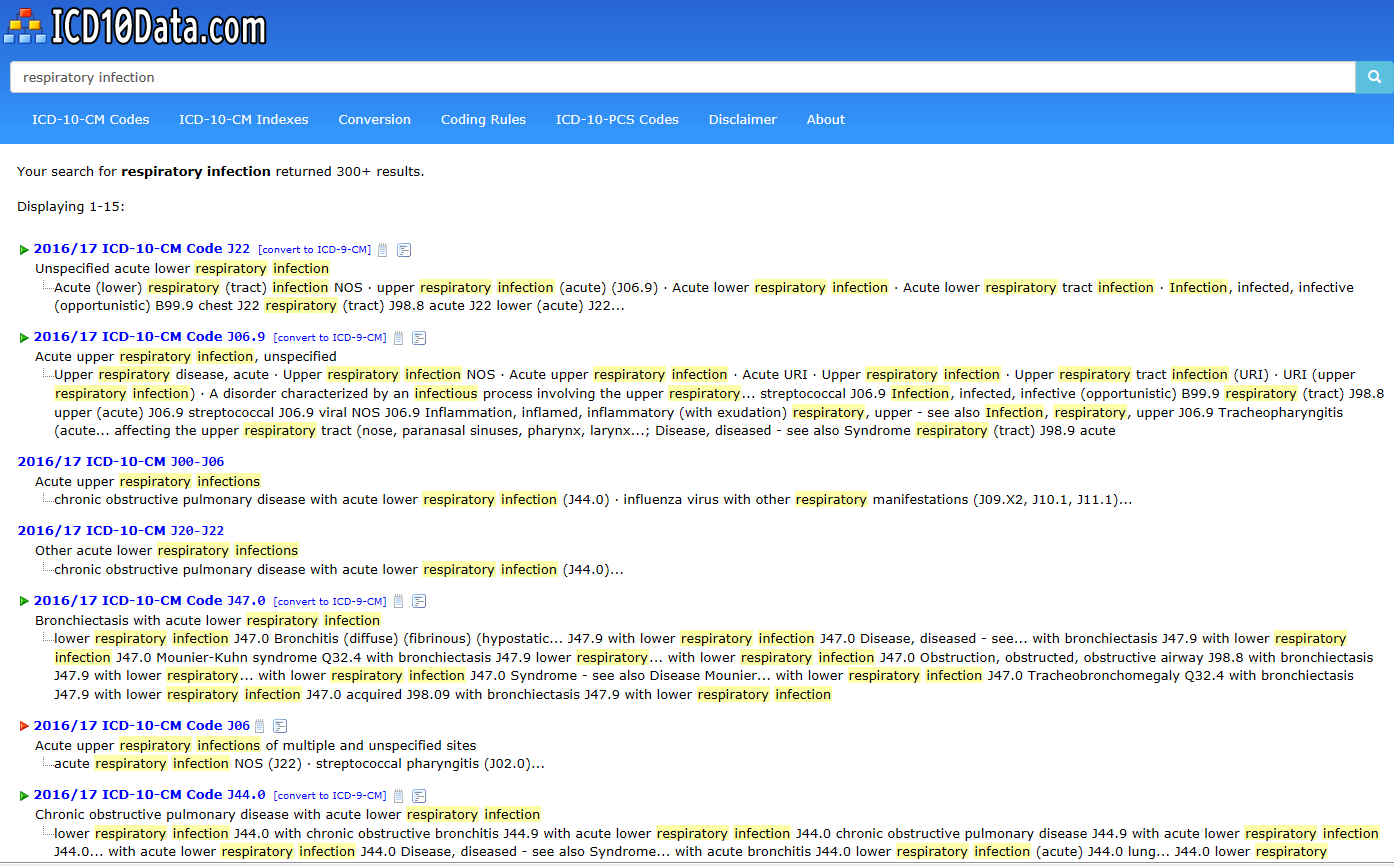 http://www.icd10data.com/ICD10CM/Codes
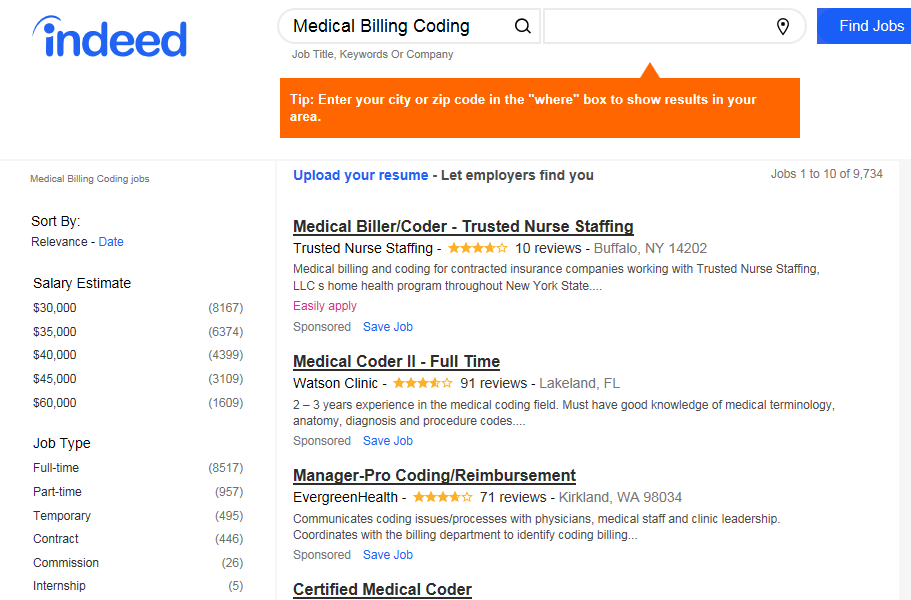 Job market for coding for billing
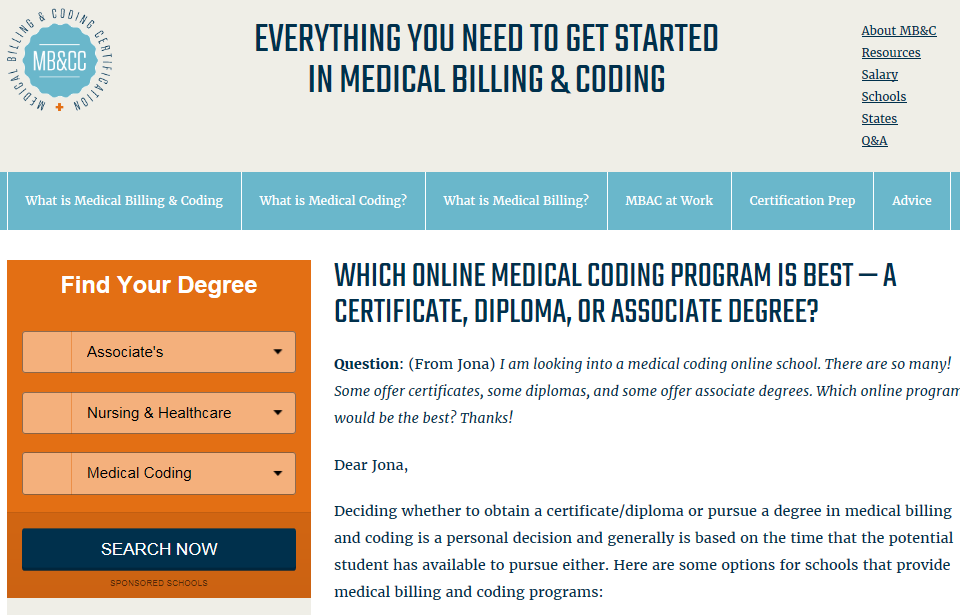 More info
http://www.medicalbillingandcoding.org
What about e-Cigarettes?
Electronic cigarettes are battery-powered vaporizer devices that turn liquid nicotine into a vapor that can be inhaled
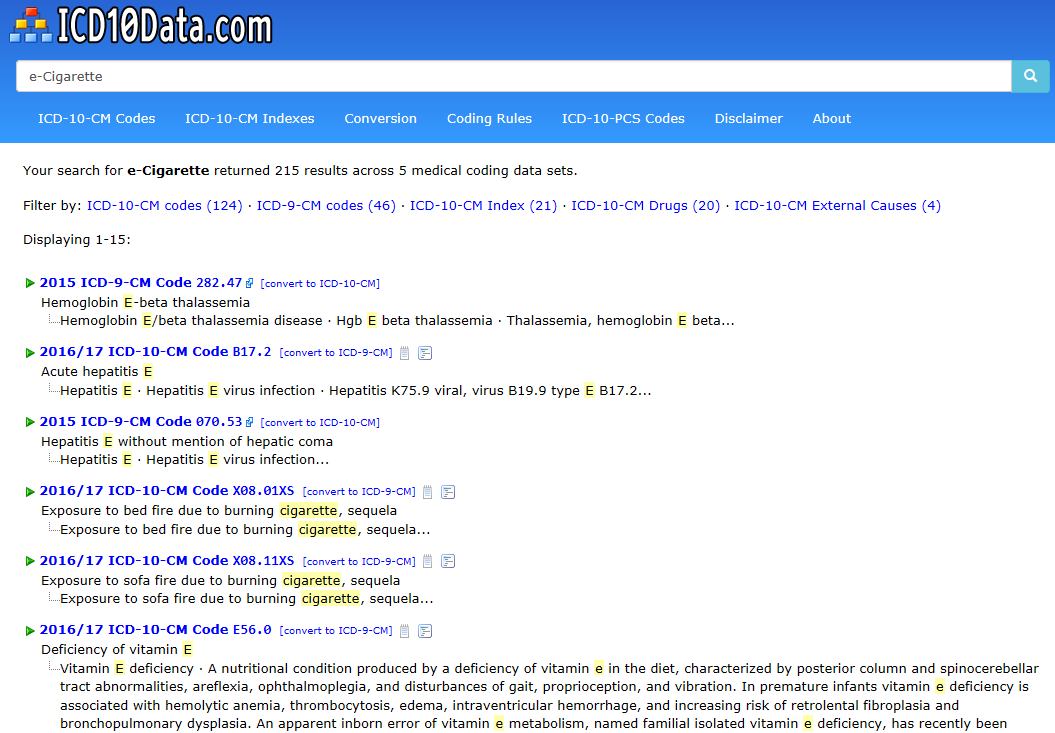 http://www.icd10data.com/ICD10CM/Codes
Hands-on work with
http://www.icd10data.com/
http://apps.who.int/classifications/icd10/browse/2016/en